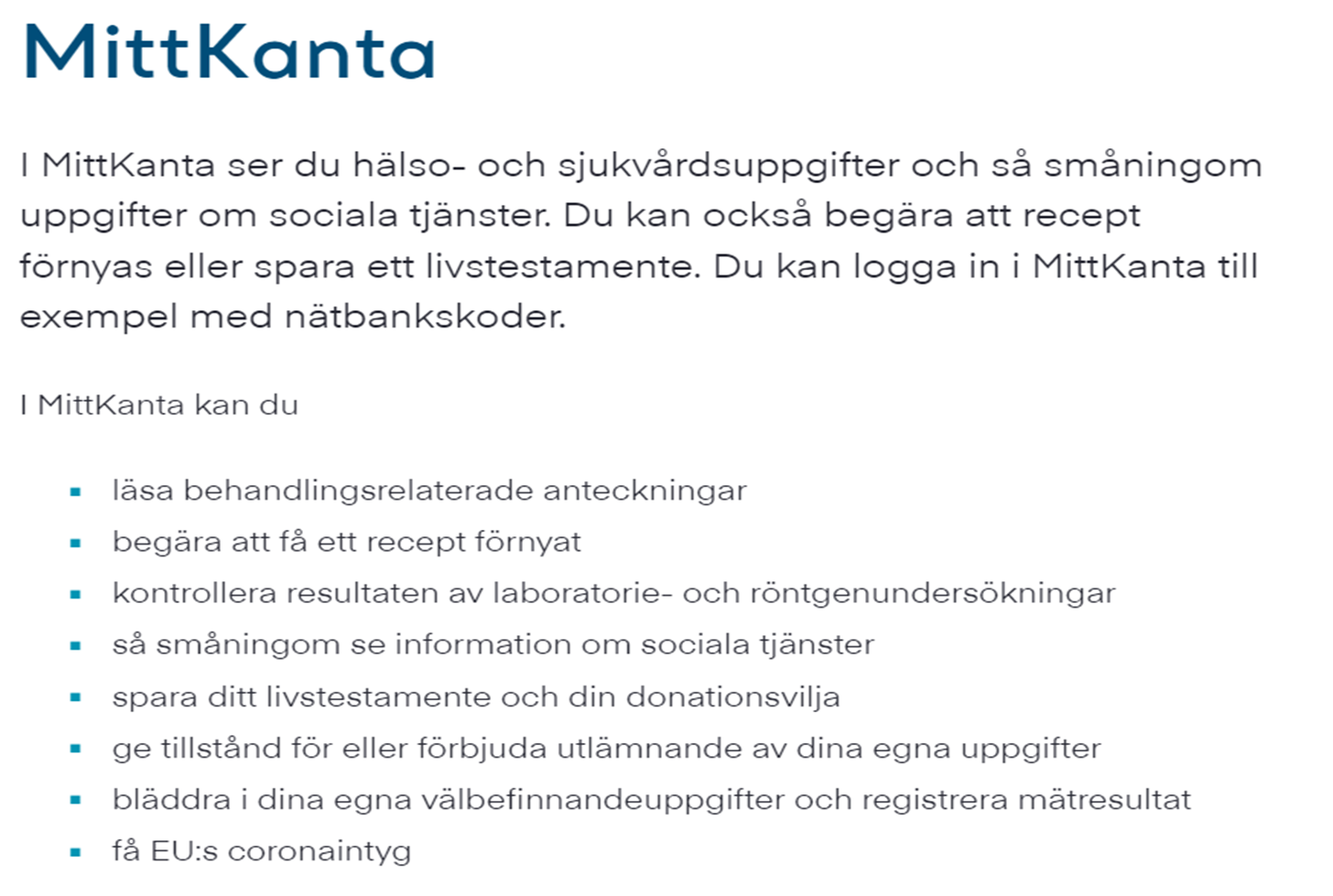 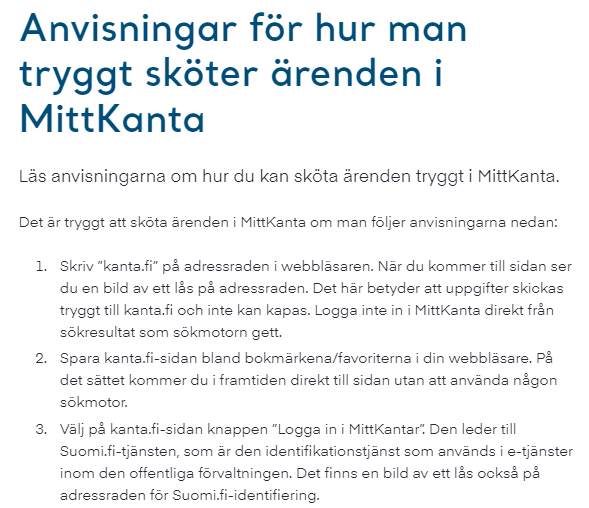 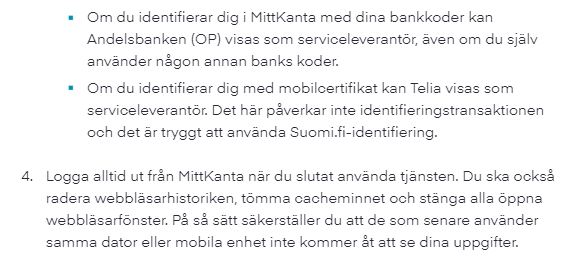 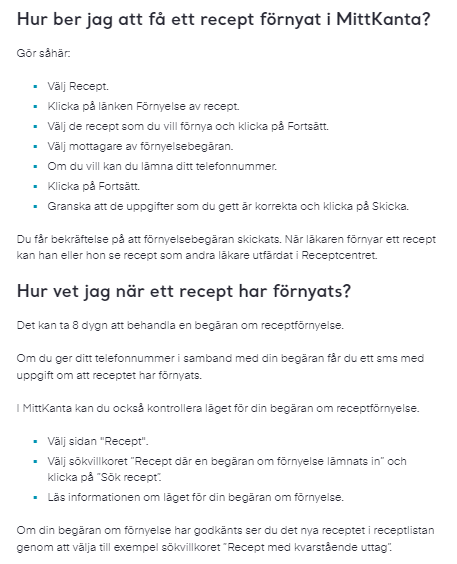 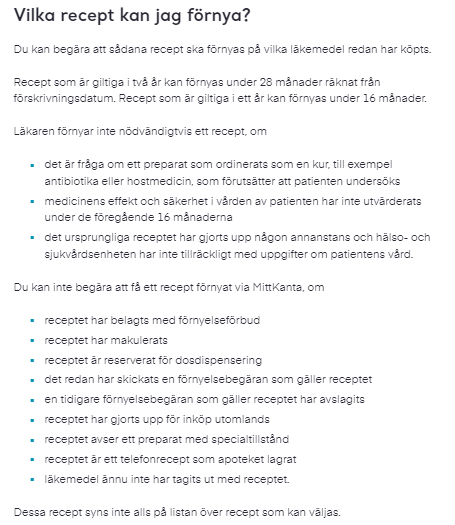 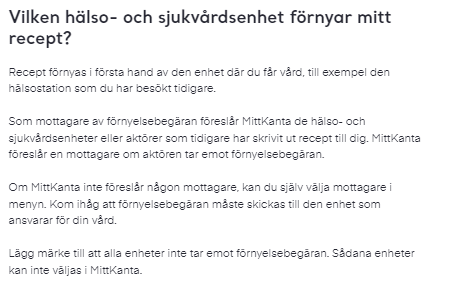 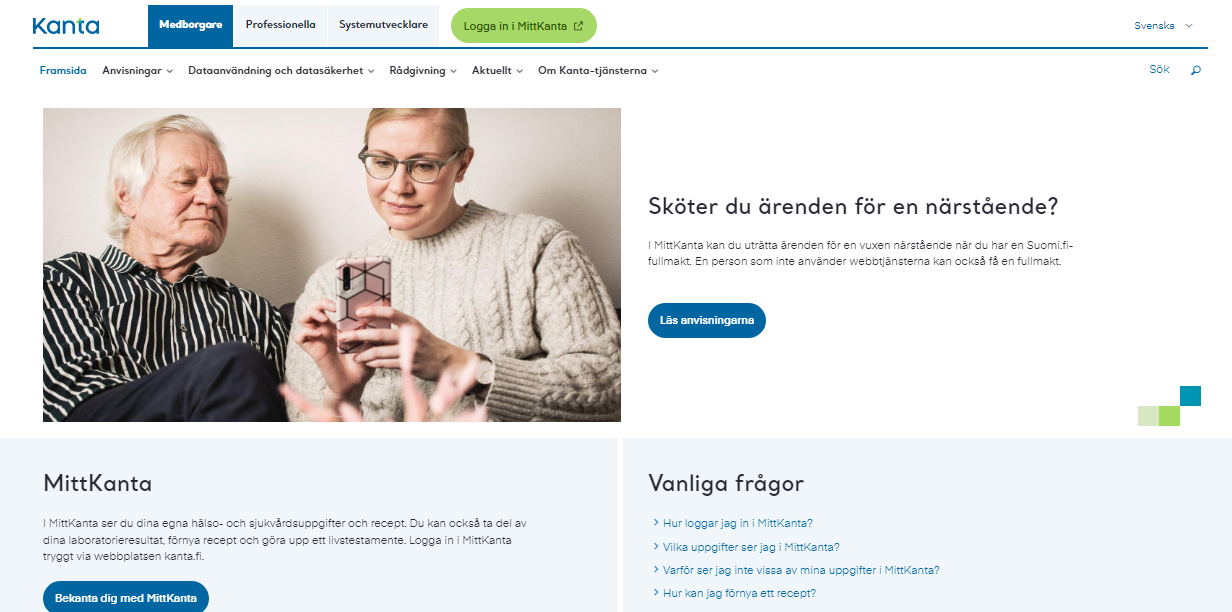 Logga in
Bekanta dig med MittKanta
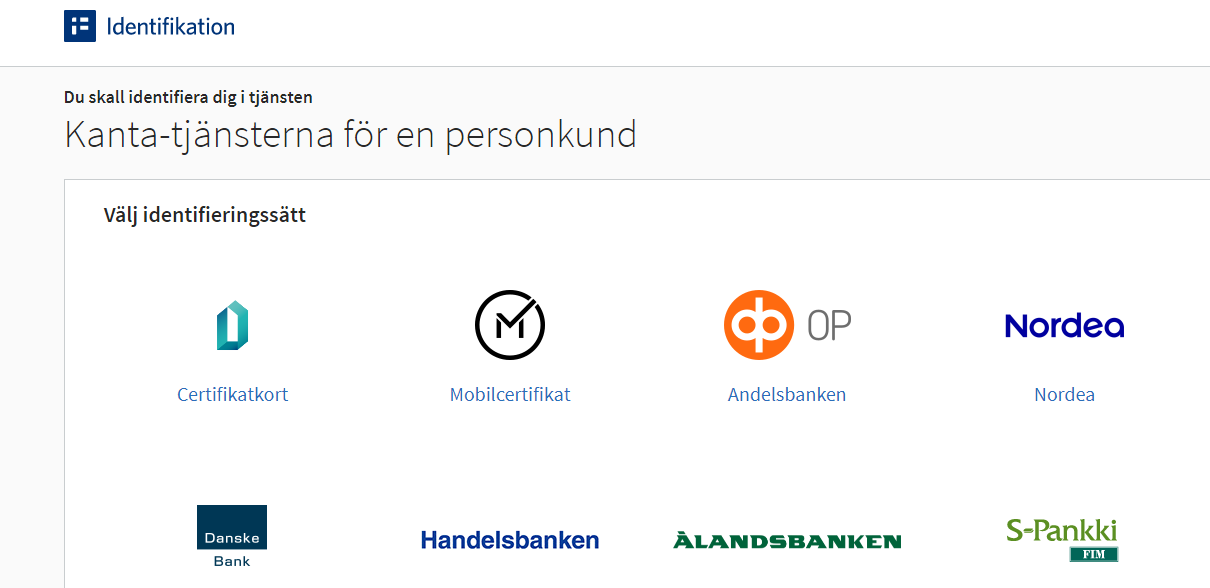 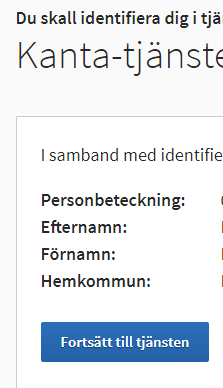 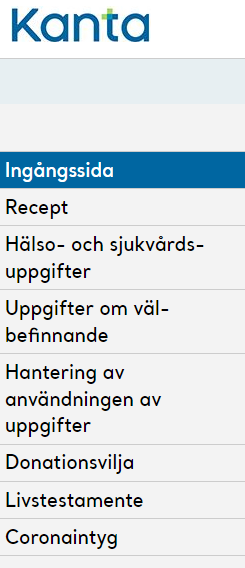 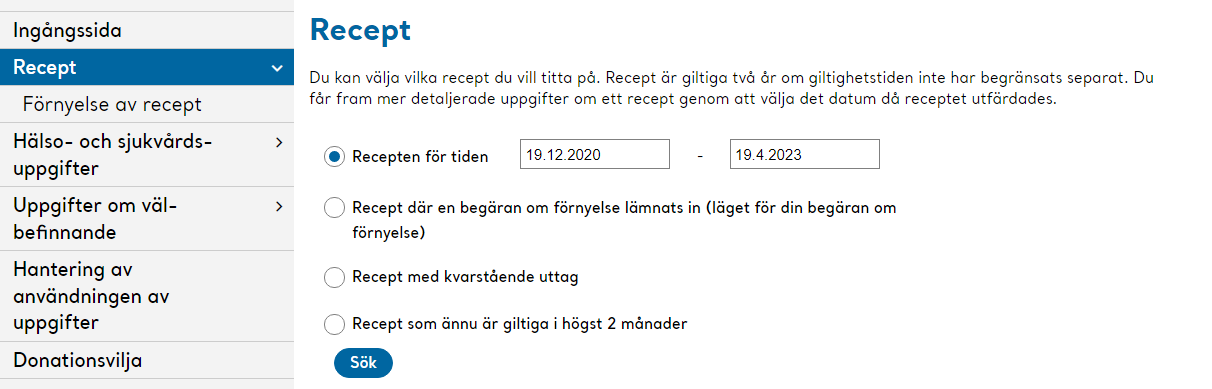 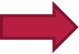 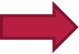 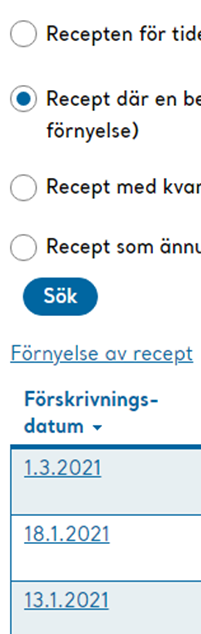 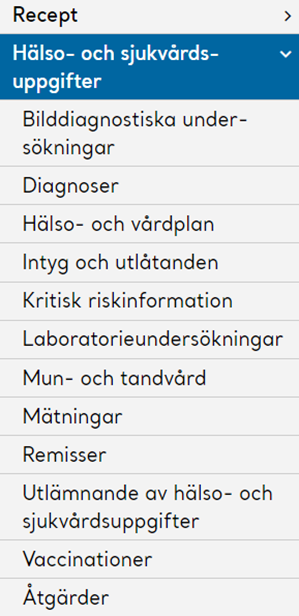 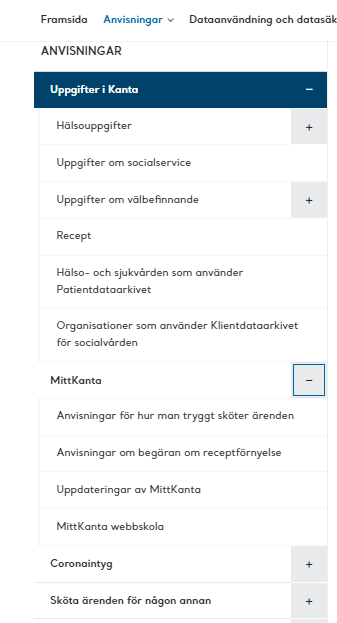 Klicka på länken som finns nere på ingångssidan och välj anvisningar uppe på sidan så kommer du till en sida med information om hur data sparas i Kantas samt olika olika anvisningar om hur man tryggt använder Kanta:
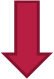 Läs mer om hur uppgifter sparas i Kanta på webbplatsen kanta.fi.